FAVp001 – Základy redakční práce
Mgr. Jitka Lanšperková, 4. 10. 2019
Odevzdané úkoly
Vybraná média
Cinepur
SME
Respekt
Filmkult.refresher.sk
Moviezone
Edna
Ještěvětšíkritik.cz
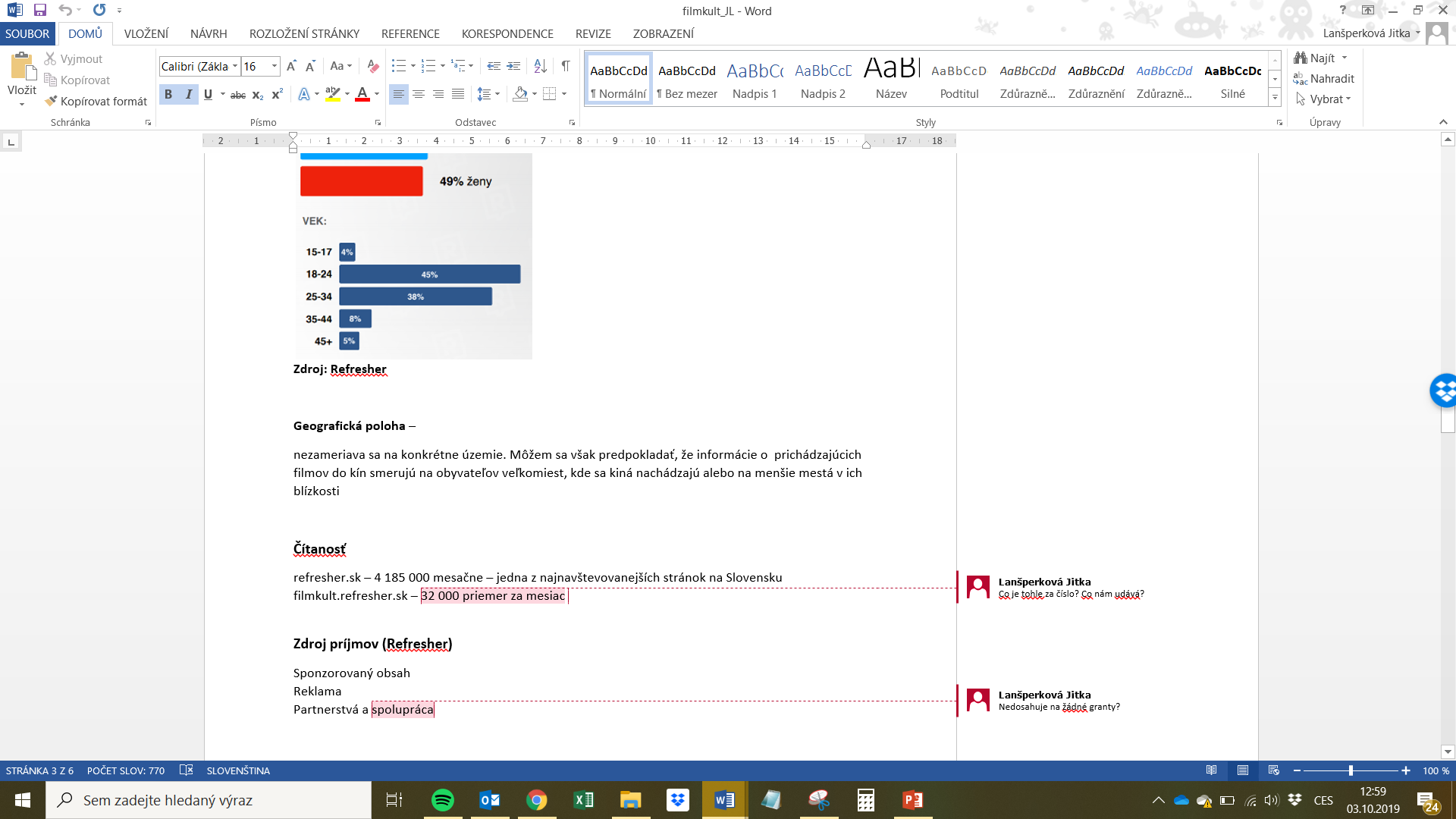 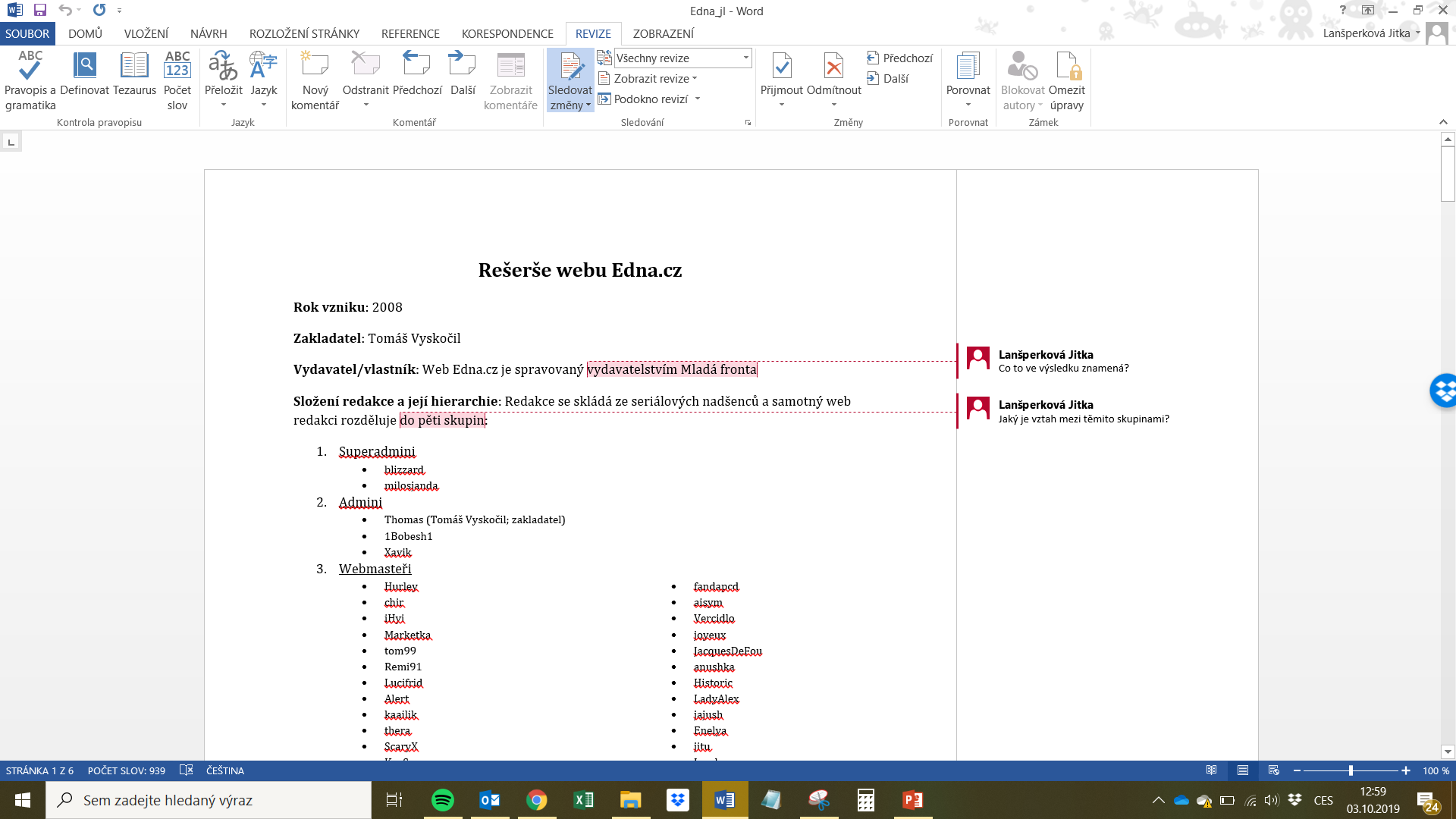 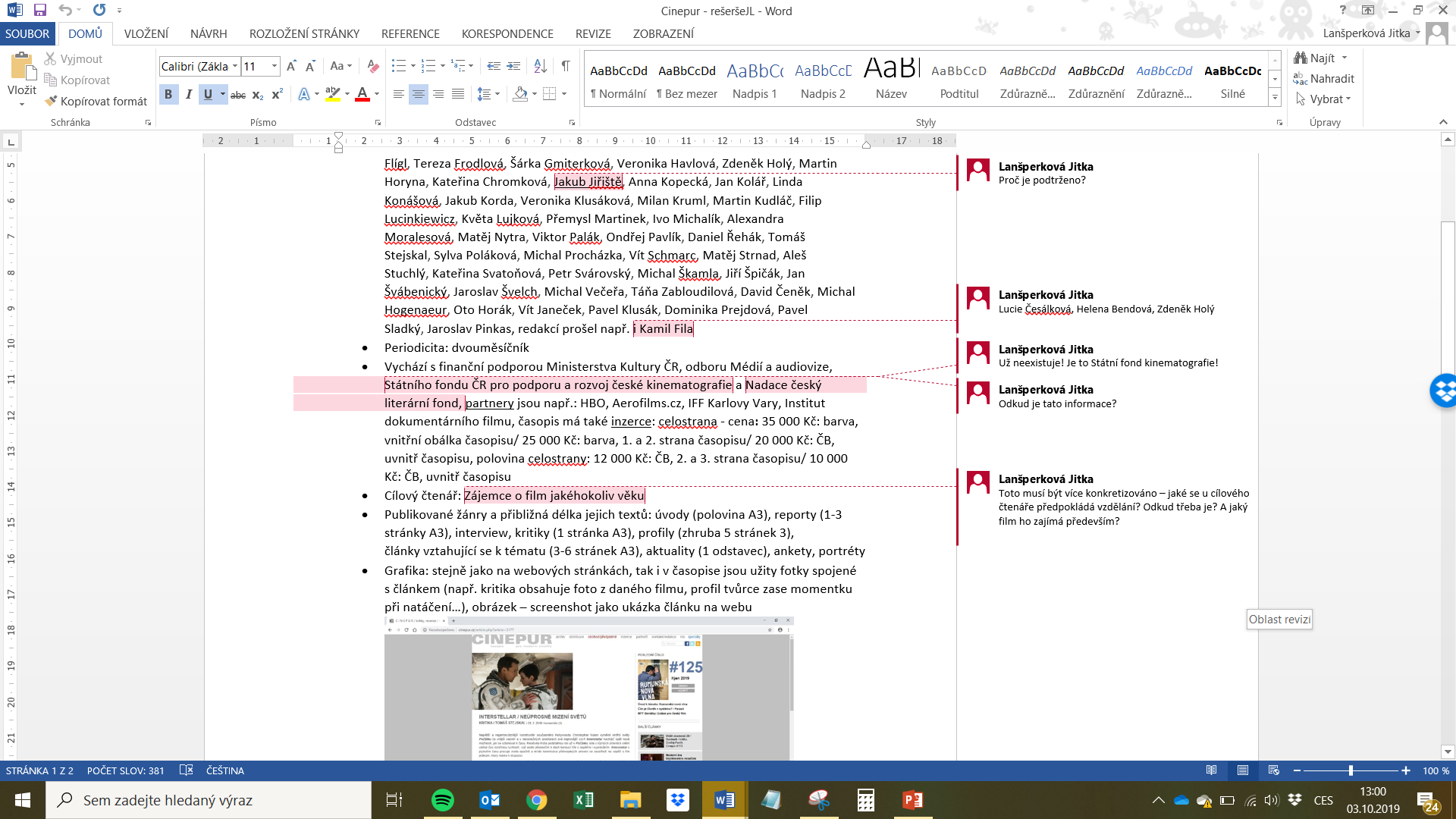 Práce v médiích
Film Mimořádná zpráva, r. Tomáš Bojar (2018) 
https://dafilms.cz/film/10632-mimoradna-zprava


Situační recenze – dok.revue
http://www.dokrevue.cz/clanky/obraz-vyroby-mimoradne-zpravy
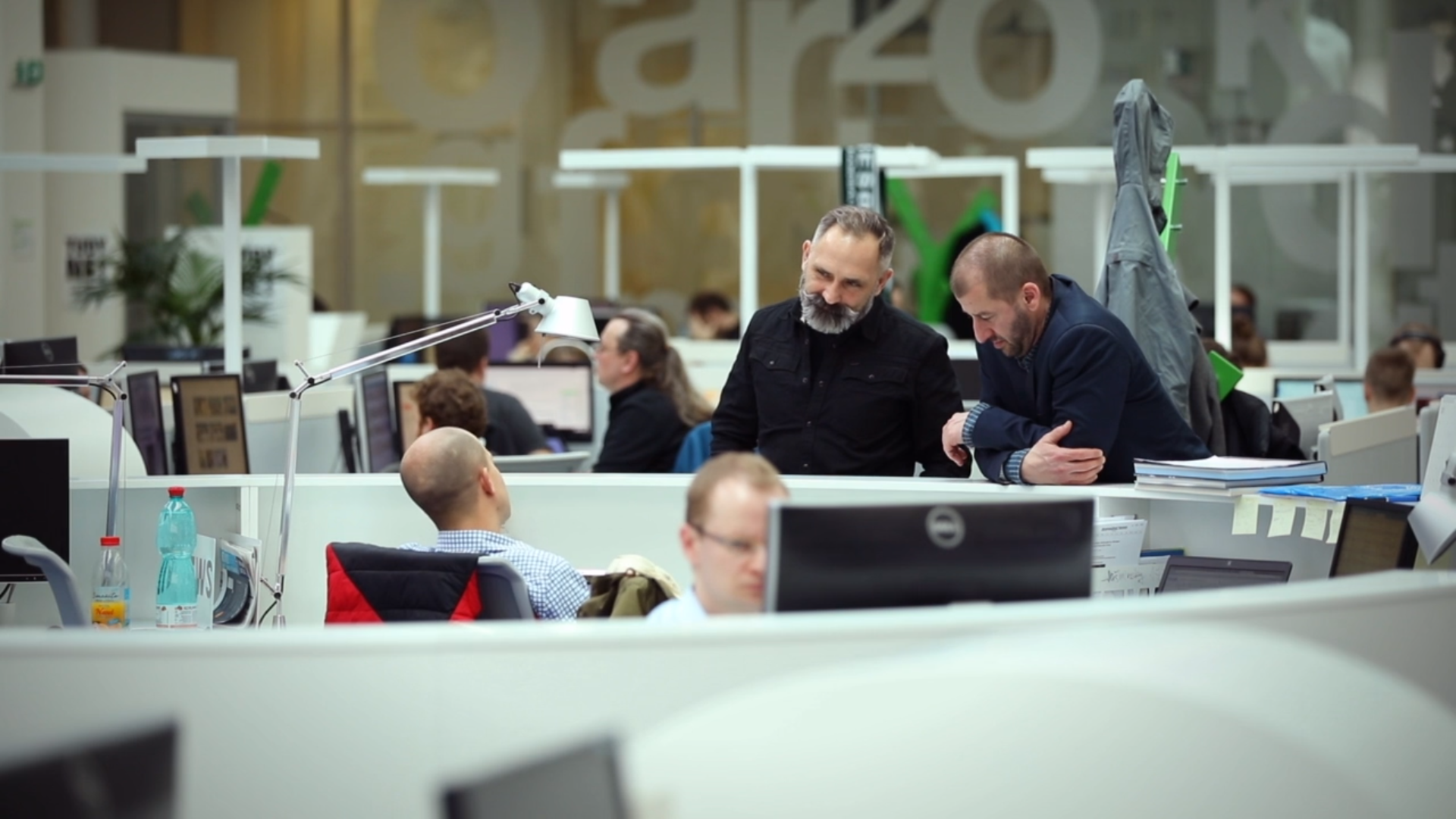 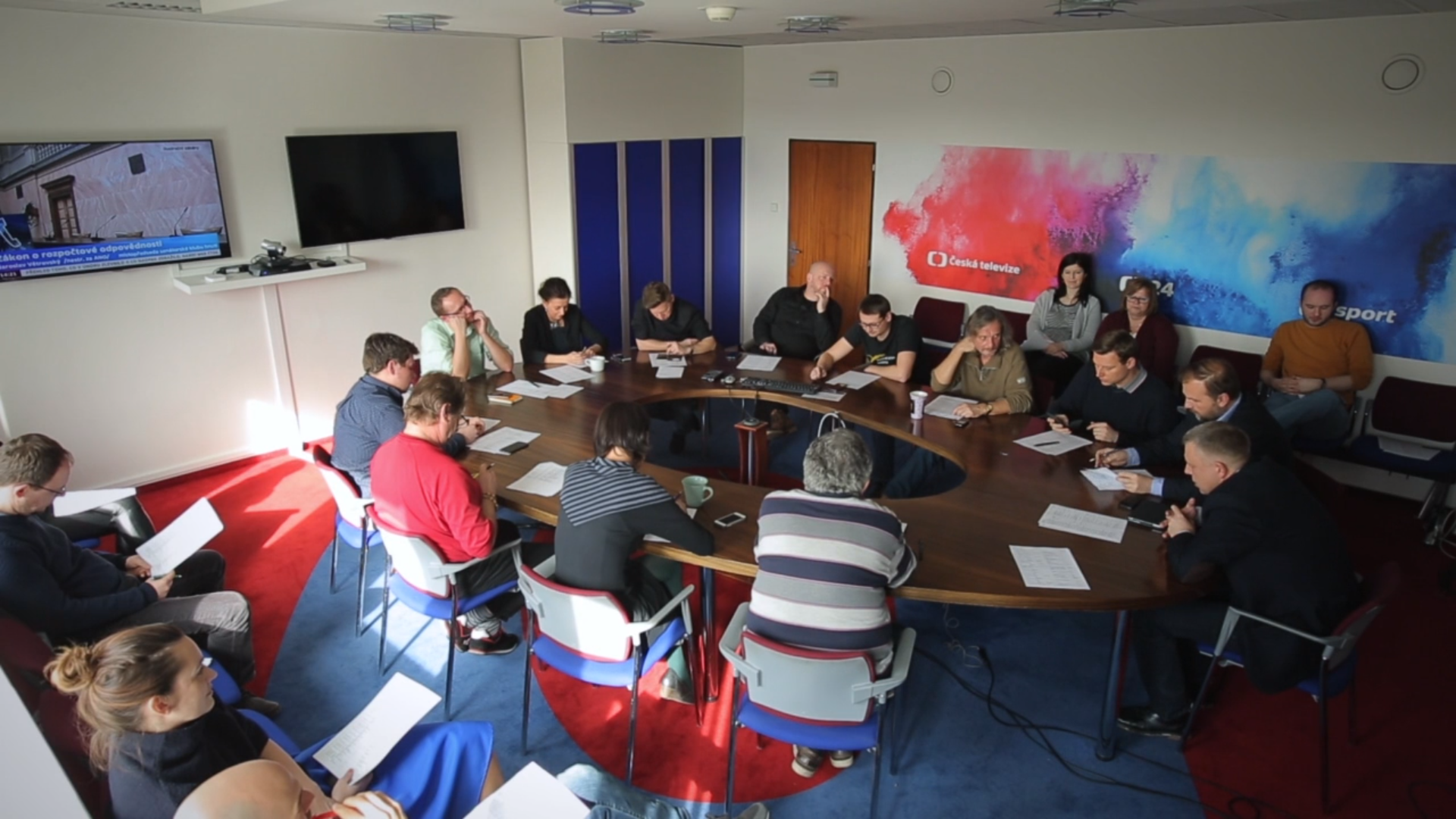 Nejexponovanější téma posledních dní?
Nejexponovanější téma posledních dní?
https://www.seznamzpravy.cz/clanek/online-zemrel-karel-gott-byl-to-skutecny-umelec-vzkazal-zeman-79943
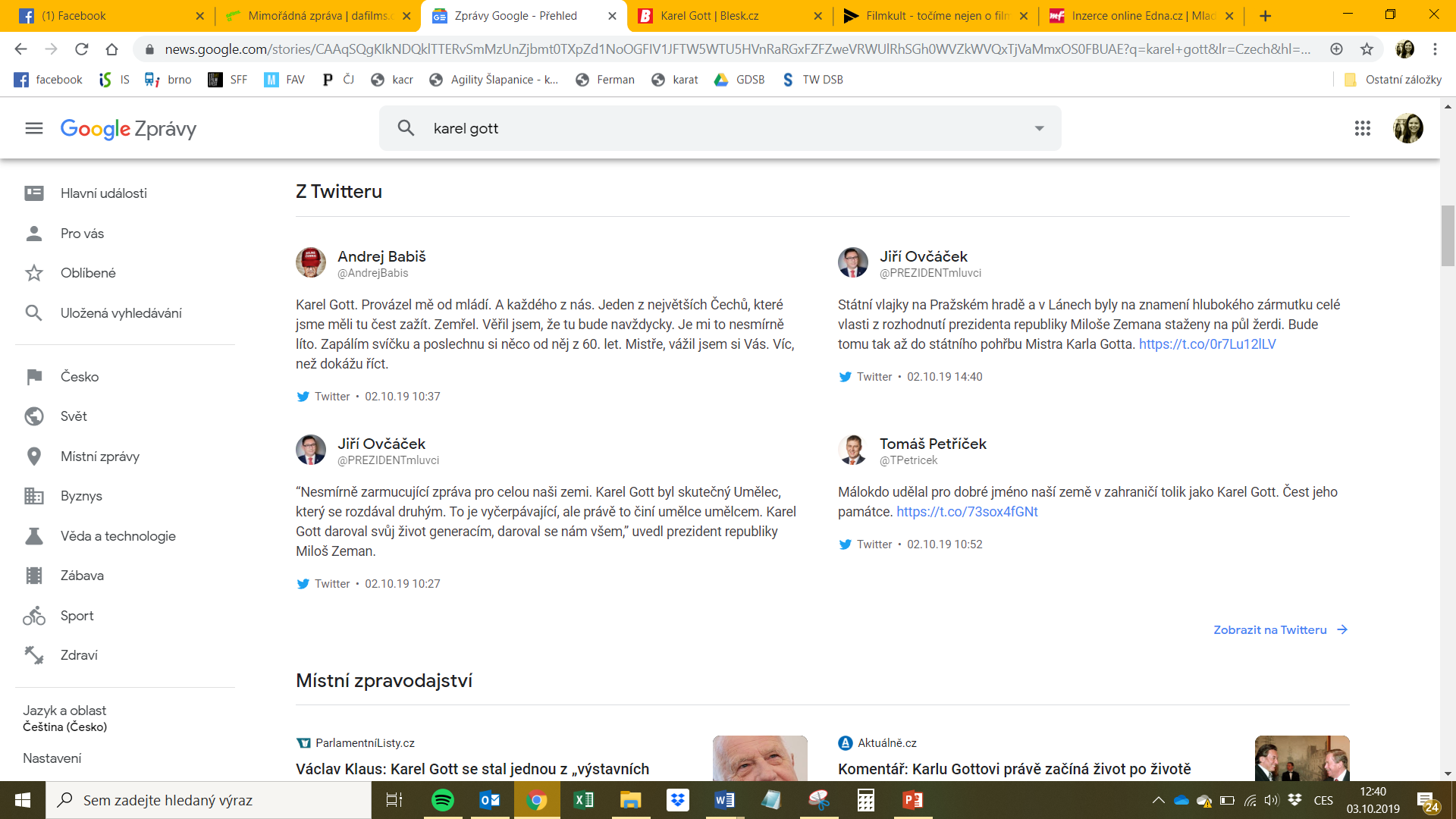 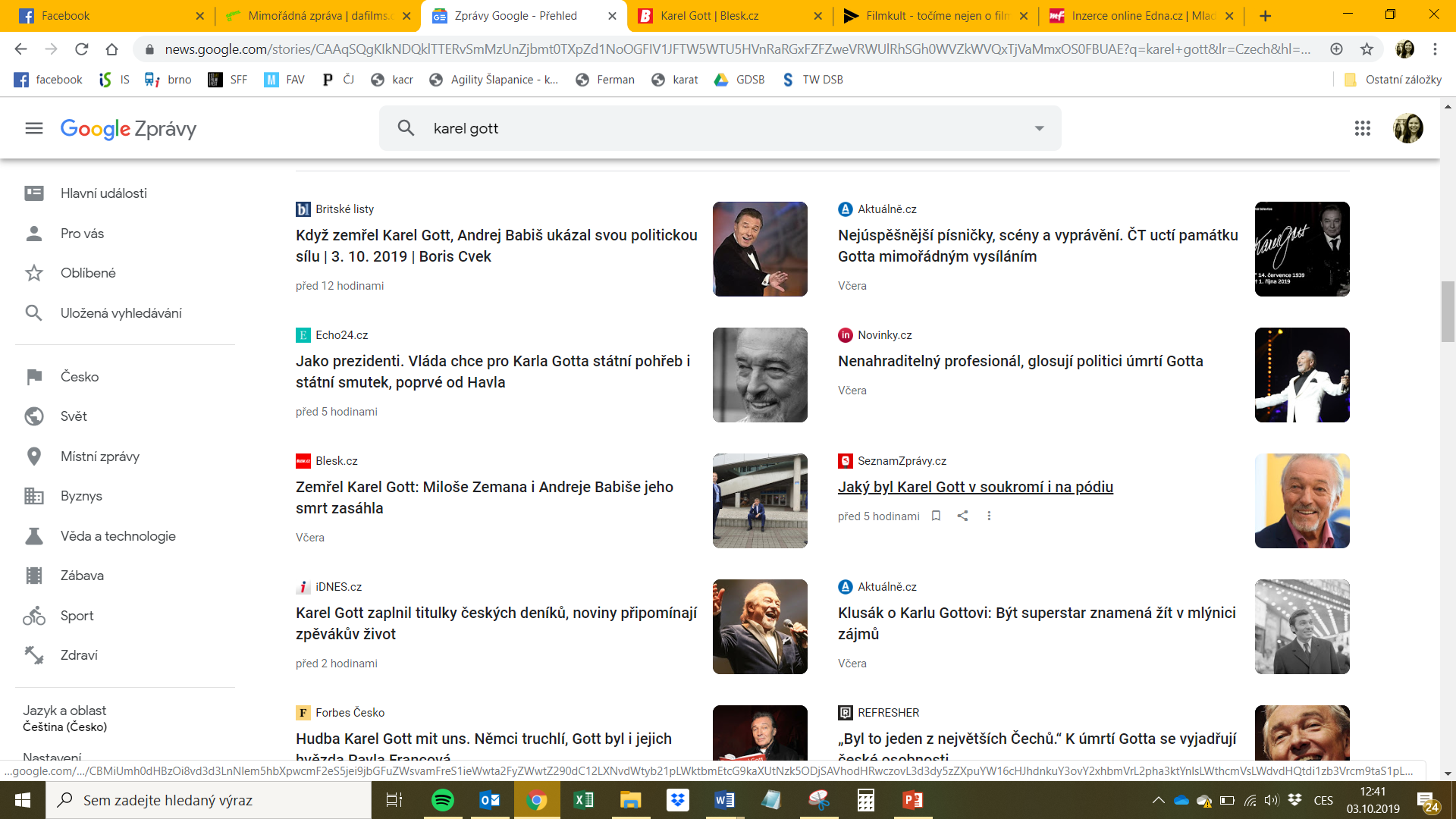 Vše je dopředu připravené
https://g.cz/28-veci-ktere-se-stanou-az-zemre-karel-gott/
Reportáž
https://www.seznamzpravy.cz/clanek/online-zemrel-karel-gott-byl-to-skutecny-umelec-vzkazal-zeman-79943
Zpráva
Zpráva
Přináší informace
Informace = zboží, které chceme prodat 
Prodáváme tomu „nejhloupějšímu“ zástupci cílové skupiny
Musí tomu rozumět i Pepina ze Žvatlanic!
Zpráva
CO 
KDO
KDE A KDY
JAK 
PROČ
Doplňující informace – s kým, pro koho a za co
Kvalitní zpráva
Čtenář v ní najde odpovědi na klíčové otázky 
Obsahuje kontext 
Dává daný problém do souvislostí 
BEZ NÁZORU AUTORA ZPRÁVY
www.borovan.cz
https://www.borovan.cz/hraci_dne/na-altrichteruv-film-narodni-trida-prislo-pres-40-tisic-divaku
Práce se zdroji
VŽDY uvádět zdroj 
Etická otázka? 
Zdroj si nepřeje být jmenován?
Zdroje v kulturní žurnalistice
Zdroje v kulturní žurnalistice
Tiskové zprávy
Tiskové konference
Trailery
Pozvánky
Samotní aktéři
Zahraniční média
Zpráva vs. PR
Pozor na to při práci s tiskovými zprávami 
TZ – vždy říká jenom to nejlepší o čem daná organizace chce, aby se psalo
ÚKOL 1.
Najděte aktuální (vydaná po datu 4. 10.) tiskovou zprávu popřípadě se zúčastněte tiskové konference 
Musí se týkat kultury ideálně směřovat k filmu 
Zanalyzujte ji a zašlete vyučující 
Do čtvrtka 10. 10. do 10:00
ÚKOL 2.
Z vybrané tiskové zprávy vytvořte zprávu určenou vámi vybranému médiu z nabídky: 
Cinepur
SME
Respekt
Filmkult.refresher.sk
Moviezone
Hotovou zprávu se všemi náležitostmi (!! viz Nové trendy v médiích) zašlete vyučující do úterý 15. 10. 2019 do 15:00
Doporučená literatura
Nové trendy v médiích I. str. 35–52
How to write about contemporary art, str. 126–128